Are We There Yet?
Sean Parent |	Sr. Principal Scientist	Software Technology Lab
Image by Bruno Tornielli
[Speaker Notes: At the first BoostCon in 2007, before it was C++Now, I gave a keynote, "A Possible Future of Software Development". I first gave the talk at Texas A&M when Bjarne invited me to speak at an industry affiliate event. I gave the talk several more times including to IBM Research, the F-35 Joint Strike Fighter software development team at Lockheed Martin, internally at Adobe, and as a Google Tech talk. The latter was recorded, and you can find it on YouTube.

I’ve heard from people who saw that talk that this had an influence on the development of the Elm language, Prezi (the presentation software), and the UI software for Tesla and WebOS (in Palm->HP->LG TVs).

Dave suggested I give the talk this year, since 18 years later, few of you have heard it (this was long before "That's a Rotate"). How many here saw the original or the YouTube video? This talk looks at what has changed and is an updated version of A Possible Future.

Two years after I gave the talk, the original Adobe Software Technology Lab ended, and I landed at Google working on ChromeOS. I returned to Adobe and worked on a stream of products (Revel, Lightroom Mobile, Lightroom Web, Photoshop Mobile, and Photoshop Web).

And a few years ago, I reformed Adobe's Software Technology Lab. One of our projects is to pick up the work that led to this talk. Project Code Less...]
Industry Developments
[Speaker Notes: The original audience for this talk was students, and I started with some of my background. And stats on Adobe.]
Adobe
[Speaker Notes: The company has grown a bit - 5x the number of employees and nearly 8.5x revenue.]
Photoshop
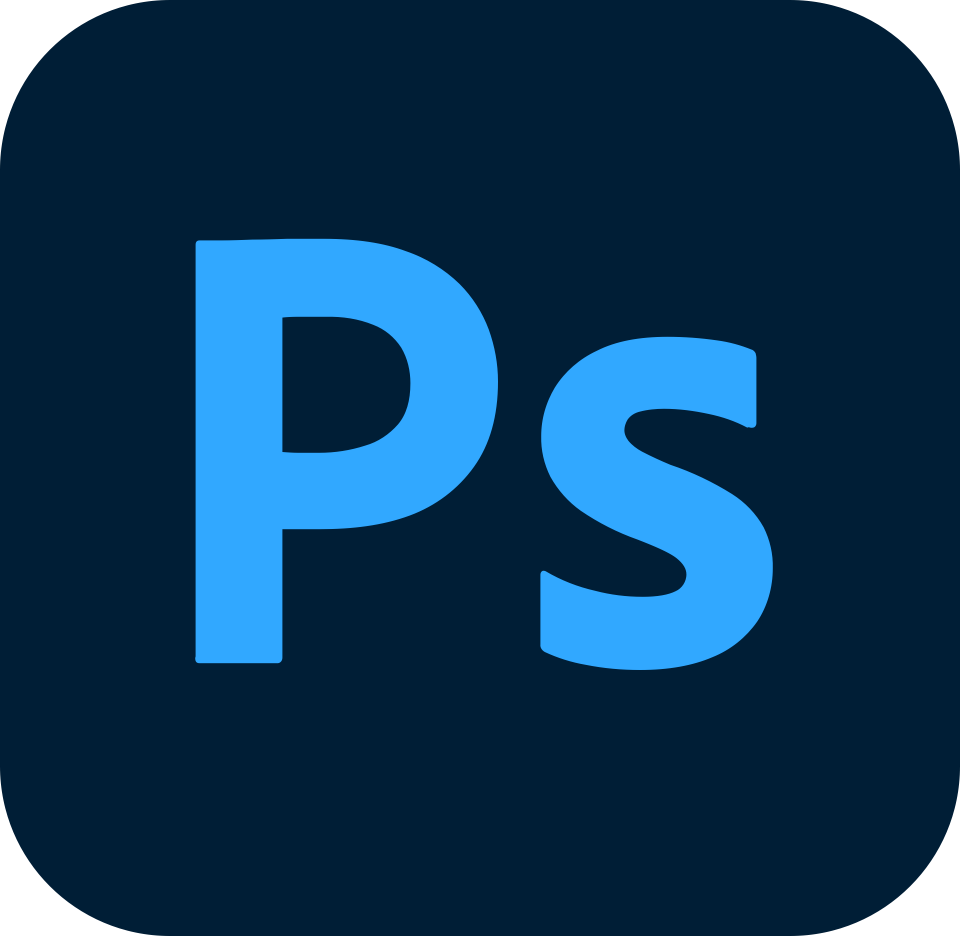 [Speaker Notes: Photoshop has 12.5x the number of engineers and 2x the number of QE (more on that).

Fun fact: Photoshop 3.0 shipped on Sun and SGI Unix. But that was way back in 1994.

How we deal with shared technologies internally is entirely different now than before. I couldn't come up with any meaningful comparisons. We still have a heavy reliance on shared tech. The core of Photoshop itself is shipped as a library included in many of our other products (and the same is true of those products in Photoshop). 

We didn’t follow a waterfall process out of ignorance. Significant constraints, such as the lead time for printing manuals and box art, and booking manufacturing time for CDs, pushed the processes to front-load features.]
Analysts (Then)
[Speaker Notes: Let's look at what some analysts said in 2006 about where software was headed.]
Analysts
Large Quote
“Organizations need to integrate security best practices, security testing tools and security-focused processes into their software development life cycle. Proper execution improves application security, reduces overall costs, increases customer satisfaction and yields a more-efficient SDLC.”
Gartner Research, February 2006
[Speaker Notes: We consider security and memory safety a current hot topic. Adobe acquired Macromedia (and Flash) in 2005. You can look it up if you don’t know what happened with Flash. Acrobat Reader has millions of users, and we’ve announced that Reader will be the default PDF viewer in Microsoft Edge starting this September. Security, both client and server side, remains a hot topic today.]
Large Quote
“Microsoft has been slowly moving to a new development process that will affect how partners and customers evaluate and test its software... The new process should help Microsoft gain more feedback earlier in the development cycle, but it won’t necessarily help the company ship its products on time or with fewer bugs.”
Directions on Microsoft, March 2006
[Speaker Notes: [10:00 – 80:00]

I found this quote entertaining – I don’t work at Microsoft, so I can’t comment on how their development practices are going, but my sense as a user is they have improved (although I ran into several bugs in PowerPoint just putting this presentation together).]
Large Quote
Why the Status Quo Will Fail (2006)
“I’ve assigned this problem [binary search] in courses at Bell Labs and IBM. Professional programmers had a couple of hours to convert the description into a programming language of their choice; a high-level pseudo code was fine... Ninety percent of the programmers found bugs in their programs (and I wasn’t always convinced of the correctness of the code in which no bugs were found).”
Jon Bentley, Programming Pearls, 1986
Jon Bentley’s Solution (translated to C++)
int binary_search(int x[], int n, int v) {
    int l = 0;
    int u = n - 1;

    while (true) {
        if (l > u) return -1;

        int m = (l + u) / 2;

        if (x[m] < v) l = m + 1;
        else if (x[m] == v) return m;
        else /* (x[m] > v) */ u = m - 1;
    }
}
[Speaker Notes: Jon Bentley's solution is considerably longer and arguably incorrect.
Throws away information
Possible overflow
Extra comparison
Requires signed values]
Binary Search Solution (from 2006 talk)
int* lower_bound(int* first, int* last, int x) {
    while (first != last) {
        int* middle = first + (last - first) / 2;
        if (*middle < x)
            first = middle + 1;
        else
            last = middle;
    }
    return first;
}
[Speaker Notes: This would be a better solution to the problem.]
Question: If we can’t write binary search…
Jon Bentley’s solution is considerably more complicated (and slower)
Photoshop uses this problem as a take-home test for candidates
More than 90% of candidates fail
Our experience teaching algorithms would indicate that more than 90% of engineers, regardless of experience, cannot write this simple code

…then how is it possible that Photoshop, Acrobat, and Microsoft Word exist?
[Speaker Notes: This slide is from my original talk and still holds as generally true. I haven’t measured it, but I feel the percentage of engineers who can write this code has increased. We have moved beyond the “Java Dark Ages,” where Java, Design Patterns, and Object-Oriented Programming were taught at the exclusion of machine architecture, algorithms, and data structures. I credit programs like Google’s Summer of Code and competitive coding contests for the change.

However, some of my colleagues believe we are entering a new dark age driven by AI and JavaScript, creating a generation of developers who don’t understand how the code they write works (or doesn’t). I haven’t been involved with hiring new grads in a while, so I have no firsthand knowledge.

Before answering the question, let’s look at what analysts say today.]
Analysts (Now)
[Speaker Notes: Even though I expected this, I was still a bit surprised…]
Large Quote
“Almost all developers will increase their use of generative AI and machine learning as code assistants and low-code/no-code tools proliferate.”
IDC Modern Software Development Survey, September 2024
[Speaker Notes: AI dominates the analysts' predictions – even things like secDevOps have minimal mentions, and no mention of memory safety.]
Large Quote
“More than 55% of developers automatically generate 40% or more of their code in their IDEs, highlighting the widespread use of generative AI and machine learning in software development.”
IDC Modern Software Development Survey, September 2024
[Speaker Notes: I use generative AI often when coding, but I still find this static terrifying.]
Binary Search Solution (Copilot 2025)
int* binary_search_insert_position(int* first, int* last, int x) {
    while (first < last) {
        int* mid = first + (last - first) / 2;
        if (*mid < x) {
            first = mid + 1;
        } else {
            last = mid;
        }
    }
    return first;
}

“Algorithm Naming: The function is essentially an adaptation of std::lower_bound().”
[Speaker Notes: This code is almost identical to mine. I would write `while first does not equal last`, but this is fine. I’ve tried this experiment a few times, starting with GPT 2.5 (it failed). The code quality has gotten surprisingly good, surprisingly fast.

The name of the algorithm was basically pulled from the description of the problem. I asked how the code could be improved, and it pointed out the name, and that this is essential std::lower_bound() – I consider calling std::lower_bound() an acceptable solution to the binary search problem.]
Closer Slide
[Speaker Notes: [20:00 – 70:00]

The analysts are right, problem solved – that’s the end of my talk… I think we have a little more time? Let’s continue since we aren’t all out of a job yet.]
[Speaker Notes: Fortunately (or unfortunately), I don’t believe AI fixes everything, yet. Yet. Let’s look a little more at how software is developed.]
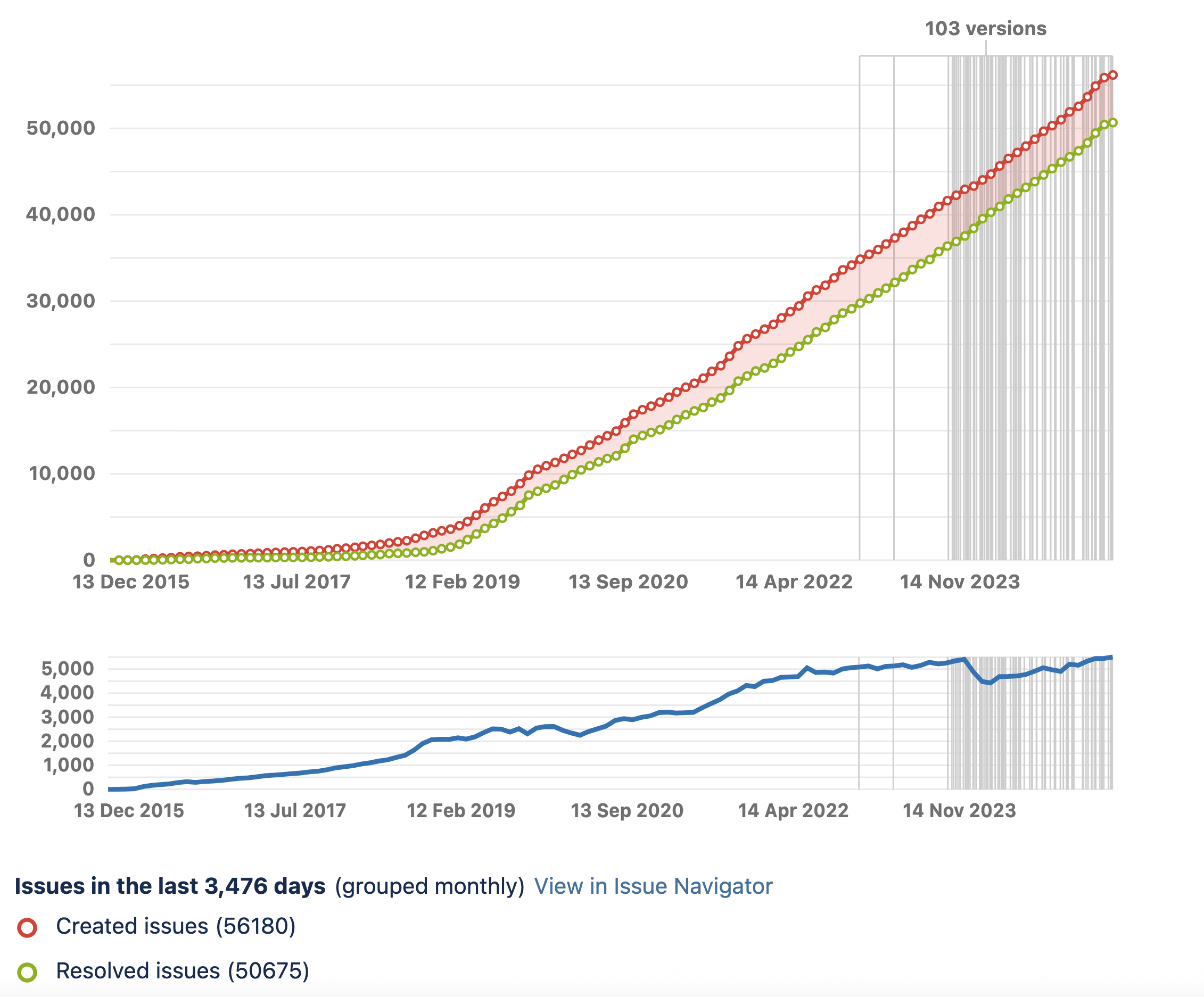 [Speaker Notes: My ability to generate a Jira report that doesn’t look like noise sucks.
This is a graph of issues (bugs) for a product for the last 10 years.
The top red line is the running total of issues created
The green line is the running total of issues resolvedThe version lines are a new field, but they give a sense of the release cadence in later releases.

The bend in 2019 was a significant scale-up of the team as the product became an “ecosystem” and extended to more platforms

The blue line at the bottom shows the accumulation of unresolved issues. This is the more interesting bit – the bend in the curve on top caused a bump and jitter on the bottom, but it has normalized. For the last several years, there hasn’t been a noticeable increase in unresolved bugs.]
[Speaker Notes: Here is the breakdown of how bugs are resolved over the same period.]
[Speaker Notes: 54% - At least more bugs are fixed than not?
In fairness, the % should be a little higher because “Working as Designed” and “Duplicate” are not bugs.
“Cannot Reproduce” is a little more problematic and could indicate a need for better test coverage.]
[Speaker Notes: Won’t Fix: “Usually low priority bug, not worth the effort, or no need to fix for a situation that's not important anymore.”
Narrator voice: “At least they thought it was a low-priority bug.”]
[Speaker Notes: Deferred: “Will reconsider at a future date” (narrator voice: “They won’t”).]
[Speaker Notes: 9% of all bugs reported remain unresolved.]
Answer: Iterative Refinement.
Current programming methodologies lend themselves to iterative refinement
We don’t solve problems; we approximate solutions
[Speaker Notes: Going back to the earlier question, we ship software through a process of iterative refinement.

Who here feels like a good portion of their career is recoding things others have written before, or things you have written before? Why is AI good at code? Because, as an industry, we repeat ourselves a lot.]
How can we write Better Code?
Study how to write correct software
Write algorithms once, in a general form that can be reused
Focus on fundamental algorithms
Compose larger systems from proven components
[Speaker Notes: [30:00 – 60:00]

All code is a liability. We need to focus on the problem of writing less code (not writing bad code faster).]
Generic Programming
[Speaker Notes: Who here feels like they spend most of their time writing and rewriting either code you’ve written before or code someone has written?]
Generic Programming
In 2006, the idea of generic programming was still young
In 2002, Alex Stepanov gave a presentation at Adobe with this slide
[Speaker Notes: I’m in the right front corner of the audience for this talk – this was the day when I first met Alex in person.

By extension, Alex wasn’t referring to standard library extensions, but things like the Boost Graph Library (shipped in 2000). There are many more extensions now, but certainly not as many as I would hope for.

No language progress – Alex’s work had directly influenced C++ Concepts, Rust Traits, and Swift Protocols. None of these do better than (named) duck conformance. The semantics are still relegated to comments.

I believe STL and Generic Programming have significantly impacted software engineering throughout the industry, although I know Alex still views it as a ”failure”.]
“By generic programming we mean the definition of algorithms and data structures at an abstract or generic level, thereby accomplishing many related programming tasks simultaneously. The central notion is that of generic algorithms, which are parameterized procedural schemata that are completely independent of the underlying data representation and are derived from concrete, efficient algorithms.”	— David Musser & Alex Stepanov
30
[Speaker Notes: I think it is worth taking a moment to look at the original definition of generic programming from 1988 (before STL).]
“By generic programming we mean the definition of algorithms and data structures at an abstract or generic level, thereby accomplishing many related programming tasks simultaneously. The central notion is that of generic algorithms, which are parameterized procedural schemata that are completely independent of the underlying data representation and are derived from concrete, efficient algorithms.”	— David Musser & Alex Stepanov
31
“By generic programming we mean the definition of algorithms and data structures at an abstract or generic level, thereby accomplishing many related programming tasks simultaneously. The central notion is that of generic algorithms, which are parameterized procedural schemata that are completely independent of the underlying data representation and are derived from concrete, efficient algorithms.”	— David Musser & Alex Stepanov
32
“By generic programming we mean the definition of algorithms and data structures at an abstract or generic level, thereby accomplishing many related programming tasks simultaneously. The central notion is that of generic algorithms, which are parameterized procedural schemata that are completely independent of the underlying data representation and are derived from concrete, efficient algorithms.”	— David Musser & Alex Stepanov
33
“By generic programming we mean the definition of algorithms and data structures at an abstract or generic level, thereby accomplishing many related programming tasks simultaneously. The central notion is that of generic algorithms, which are parameterized procedural schemata that are completely independent of the underlying data representation and are derived from concrete, efficient algorithms.”	— David Musser & Alex Stepanov
34
“By generic programming we mean the definition of algorithms and data structures at an abstract or generic level, thereby accomplishing many related programming tasks simultaneously. The central notion is that of generic algorithms, which are parameterized procedural schemata that are completely independent of the underlying data representation and are derived from concrete, efficient algorithms.”	— David Musser & Alex Stepanov
35
“By generic programming we mean the definition of algorithms and data structures at an abstract or generic level, thereby accomplishing many related programming tasks simultaneously. The central notion is that of generic algorithms, which are parameterized procedural schemata that are completely independent of the underlying data representation and are derived from concrete, efficient algorithms.”	— David Musser & Alex Stepanov
36
[Speaker Notes: [40:00 – 50:00]]
“By generic programming we mean the definition of algorithms and data structures at an abstract or generic level, thereby accomplishing many related programming tasks simultaneously. The central notion is that of generic algorithms, which are parameterized procedural schemata that are completely independent of the underlying data representation and are derived from concrete, efficient algorithms.”	— David Musser & Alex Stepanov
37
“By generic programming we mean the definition of algorithms and data structures at an abstract or generic level, thereby accomplishing many related programming tasks simultaneously. The central notion is that of generic algorithms, which are parameterized procedural schemata that are completely independent of the underlying data representation and are derived from concrete, efficient algorithms.”	— David Musser & Alex Stepanov
38
Programming with Generics≠Generic Programming
[Speaker Notes: Generic programming has little to nothing to do with generics, or templates, or even traits, or protocols.]
Metaprogramming≠Generic Programming
[Speaker Notes: And generic programming certainly has nothing to do with metaprogramming. Metaprogramming and templates are mechanisms used to approximate generic programming.]
Programming is Mathematics
Generic Programming
Semantic Requirements
Concept
Model
Algorithms
Regular Function
Complexity
Mathematics
Axiom
Algebraic Structure
Model
Theorems
Function
__________
Refined Concept: a concept defined by adding requirements to an existing concept
Monoid: a semigroup with an identity element
Bidirectional Iterator: forward iterator with constant complexity decrement
Refined Algorithm: An algorithm performing the same function as another but with lower complexity or higher efficiency on a refined concept
[Speaker Notes: See Alex’s books, Elements of Programming and From Mathematics to Generic Programming.
Alex Stepanov envisioned a national or international repository of proven, abstract, and efficient algorithms. There have even been some (mostly failed) attempts to start such a repository.]
Concepts
[Speaker Notes: Concepts (not the C++ language mechanism) are central to generic programming. They are the substrate upon which algorithms (theorems) are defined.

The best we can do is require that an equality operation exists and require in the documentation that the semantics are upheld by the developer (or, in limited cases, assert the semantics in the code).

Alex Stepanov envisioned a national or international repository of proven, abstract, and efficient algorithms. There have even been some (mostly failed) attempts to start such a repository.]
Building a Repository of Algorithms
Modeled after the IRMT
A collection of fundamental algorithms and data structures presented in a common form.
Proven implementations in a variety of languages
Implementations selected for inclusion based on abstractness and efficiency
[Speaker Notes: It should be easy to build such a repository – we only have to follow the IRMT model.

Just like the IRMT, it has all the fundamental theorems and formulas in standard form.

Just like the IRMT, it has both manual and automated proofs of all the theorems.

Just like the IRMT,  we should select theorems for inclusion based on their general usefulness. These are the theorems or algorithms upon which most others are based.]
Unfortunately, the IRMT doesn’t exist
Building a cohesive foundation is hard.
Examples:
Euclid’s Elements (300 BCE)
Principia Mathematica by Isaac Newton (1687)
Formulario Mathematico by Giuseppe Peano (1894)
Éléments de mathématique by Nicolas Bourbaki (1939)
[Speaker Notes: We have excellent tools like Wolfram Alpha, and you’ll find many attempts online. But nothing that resembles a cohesive collection of theorems.

The closest we have are some of the great math texts. These are not all – but what you find is they amount to major works by single individuals or small groups.]
Computer Science foundations
Example books:
The Art of Computer Programming by Don Knuth (1968..)
Communicating Sequential Processes by Tony Hoare (1978)
Elements of Programming by Alex Stepanov & Paul McJones (2019)

Libraries:
Standard Template Library
Boost Graph Library
Ranges
[Speaker Notes: [40:00 – 50:00]

Discovering requirements of algorithms, the concepts they form, and the useful models of those concepts, then organizing those into a cohesive whole that can be built on is _hard_. Packaging those works into usable and proven code, and then maintaining that code in an evolving environment, is a significant effort.

As professional developers, we have a moral obligation to contribute to standardization, to open source, and to publish. We have faith that someone will come along to collect and distill what proves to be of value into the cohesive whole. The algorithms in these works were not, in large part, the invention of the authors. They collected and categorized, built on the work of others, and sometimes were able to add some additional insight.]
The Language Challenge
Semantic constraints are not expressed (and unchecked)
Tradeoffs
Separate compilation makes refinement difficult (impacts efficiency and expressibility)
Concept mechanisms are used for “implements” as opposed to “models”
See concepts like “std::copy_constructible”, or the trait “std::ops::Sub”, or the protocol “Hashable”
Confusion over the domain of operations
A type models a concept if values of that type exist that satisfy the constraint
operator < on double models strict-weak-ordering
[Speaker Notes: Since we cannot express semantic constraints, we associate semantics with the names of operations. And often overload the meaning of a given name for different types or different contexts.

We cannot define the meaning of copy or hashable without equality. Both copy and hashable are inherent properties of types. We cannot define subtraction without addition and an additive identity. Of course maybe we are using minus to mean something other than subtraction, but then the trait “std::ops::Sub” has no meaning other than “implements minus”.

A type may model a concept even if some of the operations for the concept are not implemented. It follows from the definition of a type, the representation of a set of values in memory, that all types are regular. Whether or not the operations on a regular type are implemented or implementable.]
Current Design of Large Systems
Networks of objects form incidental data structures
Messaging among objects forms incidental algorithms
Design Patterns assist in reasoning about these systems
Local rules approximate correct algorithms and structures
Iteratively refine until quality is good enough
[Speaker Notes: This is a slide from A Possible Future. Although I think the landscape has somewhat improved, especially in the web space (there is also a lot of garbage in the web space), unfortunately this is still the dominant way large systems are built.]
A “Generic Algorithm” for Building Systems
Identify the components and how they connect and interrelate
Avoid incidental data structures by packaging related objects, other than whole/part relationships, as parts of a whole
The whole maintains the invariants of any relationships between the parts
Avoid incidental algorithms by recasting as explicit algorithms
Identify common structures and algorithms, and refactor them into generic components
Repeat…
[Speaker Notes: An incidental data structure is formed by relationships outside of a containing class (usually due to shared-pointer or other forms of reference semantics). Pointers should not appear in class interfaces.

An incidental algorithm could be a raw loop or an algorithm constructed by messages sent through a structure – separate forms of iteration from the structure.

Why repeat? New relationships will happen. Code is promiscuous.

If you want to be a 10x developer, build libraries of reusable components. Consider STL - the work of Alex and Meng and they impact – they are 1Mx developers. But even at much smaller scale a good library can have significant impact on your company and, perhaps on the industry.]
Question: Is generic programming sufficient to build software at scale?
[Speaker Notes: Is this enough?]
Conjecture: All problems of scale become a network problem
[Speaker Notes: A “network problem” is the problem of establishing and enforcing a set of local rules between related components that guarantee a global behavior.
At scale, the relationships between parts of a complex system become increasingly difficult to reason about.

Dave once explained to be that bigger is different.

Scale may mean the number of components or the number of relationships.
The number of possible computation paths through related elements is bounded by `choose` and grows exponentially.]
Declarative Forms
[Speaker Notes: This brings us to what I call declarative forms.]
Declarative Forms
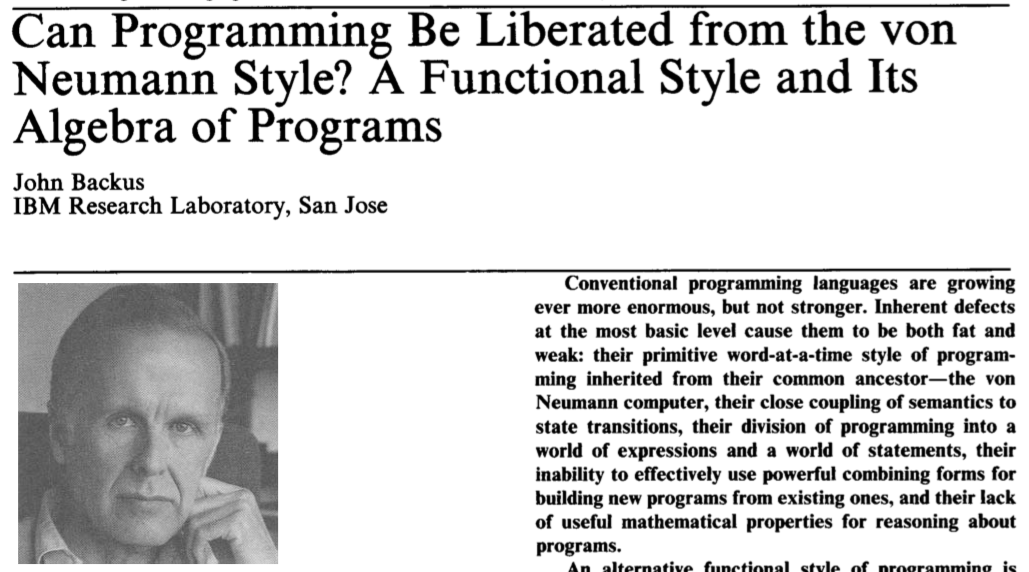 [Speaker Notes: The idea of a “declarative form” is rooted in what John Backus referred to as “functional or combining forms” of which he identified 5, very simple ones:

Composition
Construction
Conditioning
Iteration
Recursion

Alex Stepanov recognized these as theories and realized there are not few, but infinitely many.

Similarly, declarative forms are theories. They are patterns of structures and constraints that appear in many contexts. A few are fundamental (I believe a number of those are still undiscovered).]
Declarative Forms
Describe components by their structure and constraints in a domain-specific language
4th generation 5th generation languages
The DSLs should not strive to be general-purpose or Turing-complete
But Turing completeness, or effective Turing completeness, is nearly impossible to avoid
Examples:
Lex and YACC (and BNF-based parser generators in general)
SQL
HTML (ignoring <script> tags)
Type Systems and Schema Languages
Spreadsheets
[Speaker Notes: 4th generation languages are domain-specific languages; 5th generation languages are languages where you operate by specifying the problem, not the algorithms to solve it. You specify the “what”, not the “how”. Prolog is the canonical 5th-generation language. However, general-purpose 5th-generation languages are difficult to use effectively.]
A “Generic Algorithm” for Building Large Systems
Apply the algorithm for building systems
Identify the common rules governing related parts of components and their structure
Choose a DSL that allows you to define the component by expressing the structure and constraints
If a DSL doesn’t exist, develop one*
Repeat

*Currently hard
[Speaker Notes: [60:00 – 30:00]

We can extend our previous process to large system.]
Rules Exist
[Speaker Notes: This algorithm works because rules exist.

Software development is a process of discovery, not invention.

The laws of mathematics and physics govern our systems. If a problem and solution appear unique, required for a specific case, they are probably wrong. Writing a “new algorithm”, or a “new structure”, or defining a “new concept” should set off red-flags. It is probably time to do some research and read some papers.

Engineering is about finding the best solution given a set of constraints, of which the laws are always a part of the constraint set. But we also add time to develop, the number of developers, the skills of the developers, the platform(s) upon which the solution must run, the required performance and features, etc…]
Property Models
[Speaker Notes: Let’s take a look at an example. This is a greatly simplified version of a dialog that lets the user resize an image. They can specify the width or height in pixels or percent and toggle constraining proportions—pretty simple stuff.

I asked Mark Hamburg to code this dialog. Mark was the Photoshop lead in the early days and is the creator of Lightroom. He’s a brilliant engineer and Adobe Fellow.

He could use the framework of his choice, and I wasn’t interested in the appearance, but the behavior.]
Imperative Solution to Mini Image Size
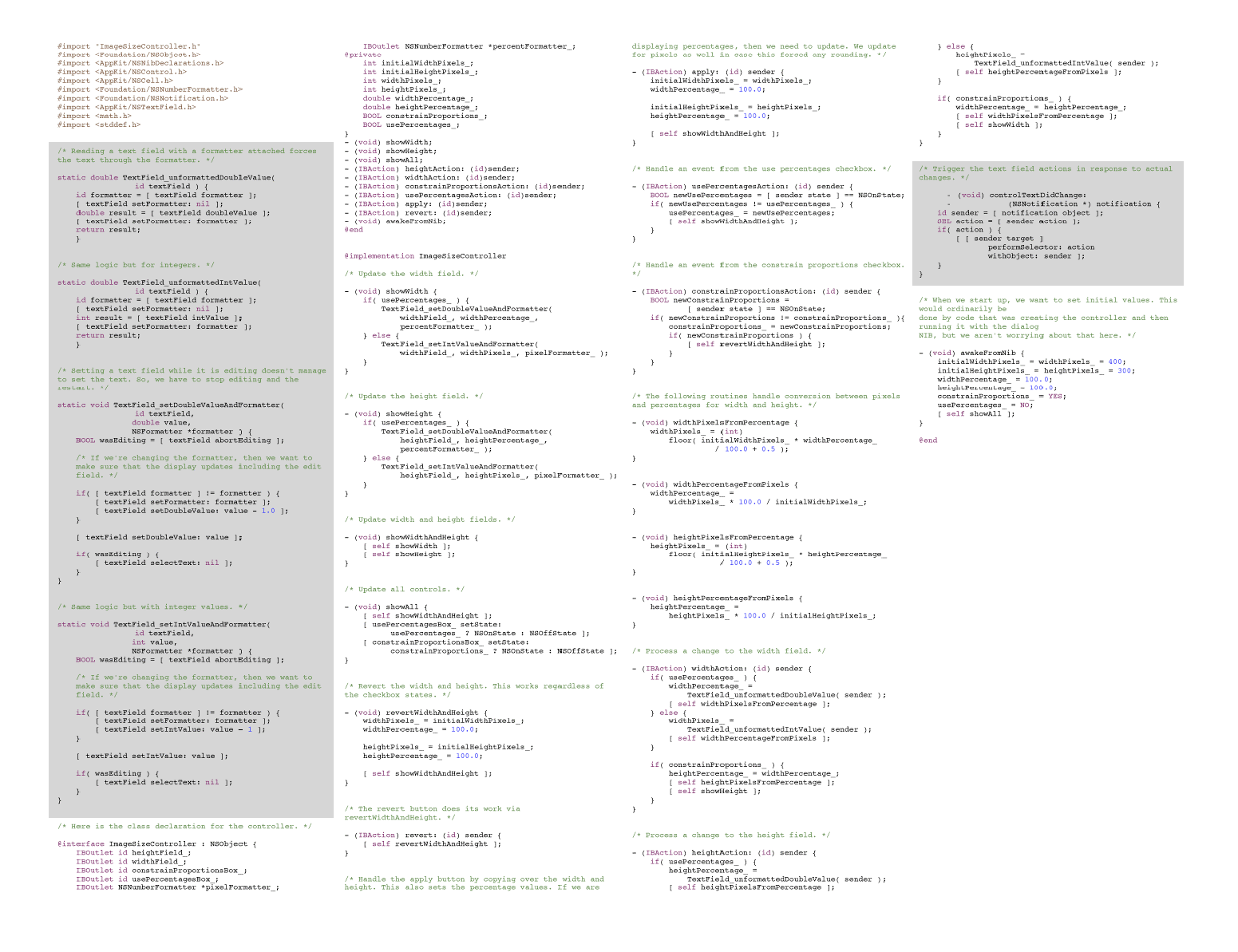 [Speaker Notes: This code is Obj-C using Apple’s AppKit. This is _just_ the code from what Apple calls the “controller” logic. i.e., the behavior. The grey area loosely represents the code to enforce the constraints between the values in this dialog. The rest of the code is event-handling logic to drive the constraints.

Similar code is about 30% of the Adobe (client-side) codebases.]
Event Flow
[Speaker Notes: If you diagram the event flow, it would look something like this – this includes handling script playback, which I don’t believe Mark implemented.]
Demo
[Speaker Notes: [65:00 – 20:00
Demo mini-image-size and also full image-size]
sheet mini_image_size {
 input:
    original_width       : 5 * 300;
    original_height      : 7 * 300;
 interface:
    constrain           : true;
    width_pixels        : original_width     <== round(width_pixels);
    height_pixels       : original_height    <== round(height_pixels);
    width_percent;
    height_percent;
 logic:
    relate {
        width_pixels    <== round(width_percent * original_width / 100);
        width_percent   <== width_pixels * 100 / original_width;
    }
    relate {
        height_pixels   <== round(height_percent * original_height / 100);
        height_percent  <== height_pixels * 100 / original_height;
    }
    when (constrain) relate {
        width_percent   <== height_percent;
        height_percent  <== width_percent;
    }
 output:
    result <== { height: height_pixels, width: width_pixels };
}
[Speaker Notes: [70:00 – 15:00]
This is the property model description for the mini-image size problem. Each `relate` clause is a constraint with a set of constraint satisfaction functions. The first two are two-way multiplicative relationships (the original value is pinned) and the last one is a conditional implication. Property models support any n-to-m relationship.]
A Declarative Form
sheet mini_image_size(size: (usize, usize)) {
  var constrain_aspect_ratio: bool = true
  var pixel_size: (usize, usize) = size
  var percent: (f64, f64)

maintains:
  pixel_size.0 == round(percent.0 * size.0 / 100.0)
  pixel_size.1 == round(percent.1 * size.1 / 100.0)

  when constrain_aspect_ratio {
	percent.0 == percent.1
  }
}
[Speaker Notes: This is where we would like to get to, at least in a self-contained form. We want sheets to compose; dependent unit conversion is a common building block.

This is a single dependent unit conversion plus a single optional constraint. That’s it.

About 85% of the code could be replaced by small declarative descriptions. Combined with generic programming, there is a potential two orders of magnitude reduction in the code needed to describe our products and we would see a greater than two orders of magnitude reduction in defects. 

[ If a question arises about divide by zero… ] If `size` is 0, `percent` becomes a “don’t care” and the control is disabled, showing the prior (empty) value. This secondary pass has not been implemented in the current work.

Which do you think is more likely to contain a bug…]
Imperative Solution to Mini Image Size
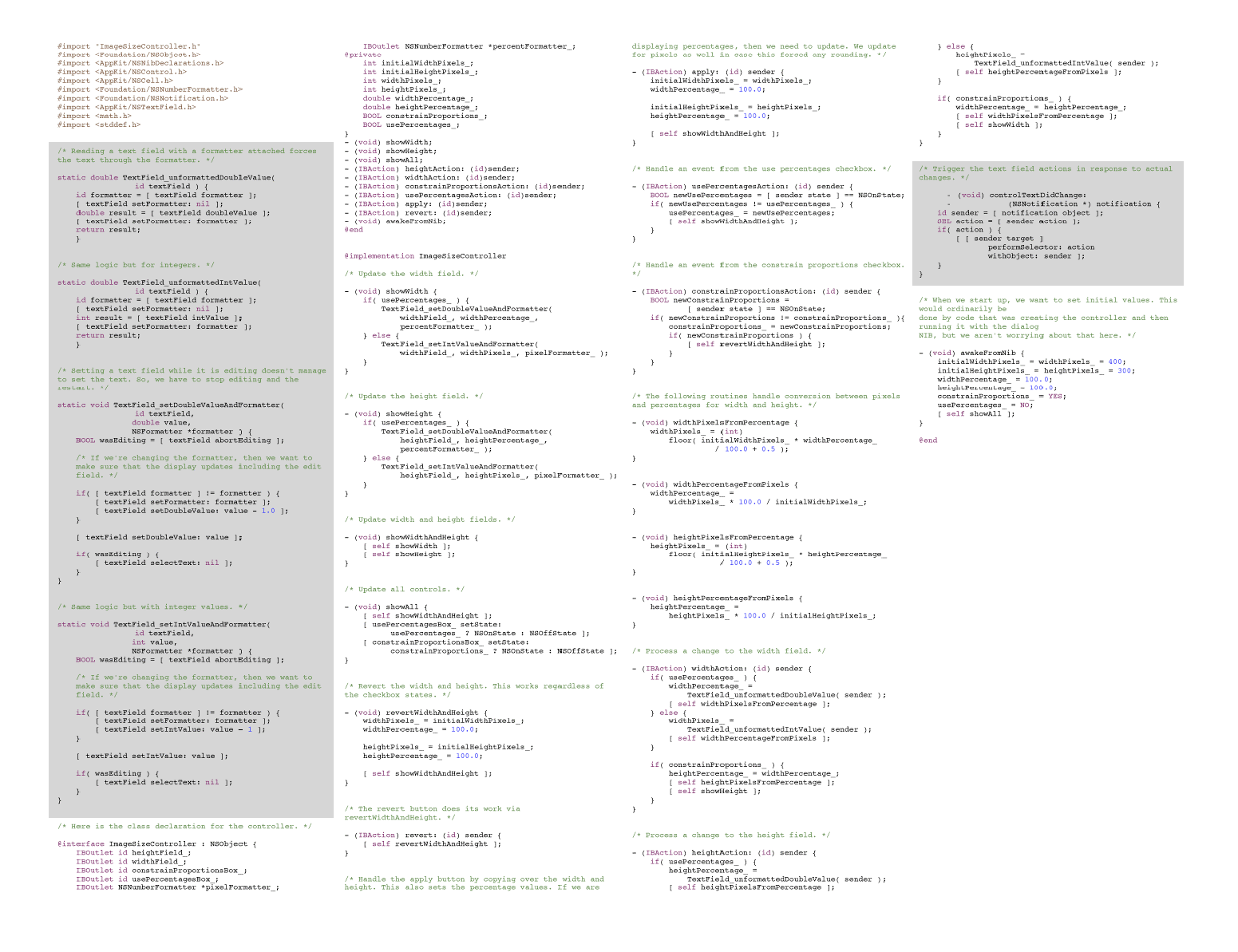 Structure of Mini Image Size
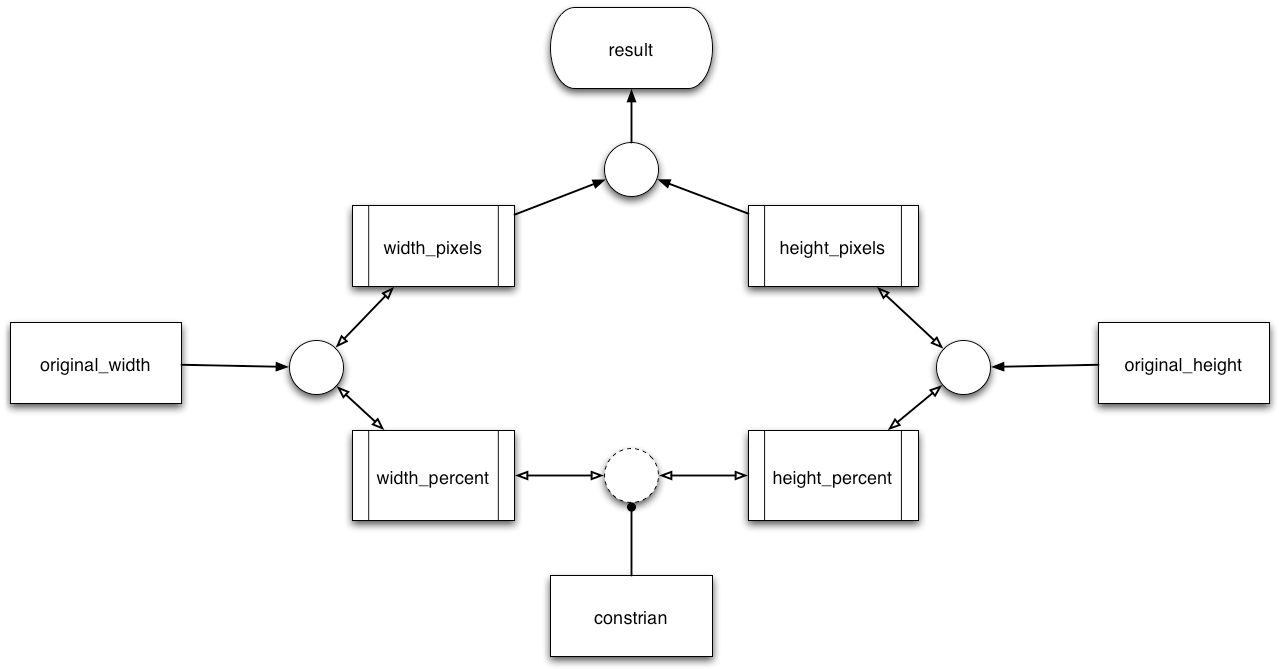 [Speaker Notes: This is how the constraints are structured. I mentioned disabling controls in the demo. The rules for when a value-input in the UI is disabled is when it is a “don’t care” (it doesn’t contribute to the result under the current constraints) or when it’s value is implied and no contra-positive is expressed. All the information governing the UI behavior is in the relationships.]
Future of Software Development (2006 - restated)
Extend the ideas of generic programming to more domains
Extend generic programming to apply to runtime polymorphism
Formally describe software behavior by expressing the structure and constraints of the system
[Speaker Notes: This was my final slide in the old talk.
There has been significant progress on the first two points
There has been some progress on the latter point, especially in web front-end development]
References for Property Models
Property models
Generating Reactive Programs for Graphical User Interfaces from Multi-way Dataflow Constraint Systems (2016),Foust G, Järvi J, Parent S
Specializing Planners for Hierarchical Multi-way Dataflow Constraint Systems (2015), Järvi J, Foust G, Haveraaen M
HotDrink A Library for Web User Interfaces (2013), Freeman J, Järvi J, Foust G
Helping Programmers Help Users (2012), Freeman J, Järvi J, Kim W, Marcus M, Parent S
[Speaker Notes: Although I haven’t been working directly on property models some work has continued. Jaakko Järvi and I published some additional papers and he and his students pushed the tech forward developing additional solvers in JavaScript and Rust.]
Related Work
Selections
One Way to Select Many (2016), Jaakko Järvi, Sean Parent
Collection models
Containers for GUI Models (2024), Stokke, Knut Anders; Barash, Mikhail; Järvi, Jaakko; Stenholm, Elisabeth; Robbestad Gylterud, Håkon
The Ultimate GUI Framework: Are We There Yet? (2023), Stokke Knut Anders, Barash Mikhail, Järvi Jaakko
A domain-specific language for structure manipulation in constraint system-based GUIs (2023),Stokke Knut Anders, Barash Mikhail, Järvi Jaakko
Towards Reusable GUI Structures (2023), Stokke Knut Anders, Barash Mikhail, Järvi Jaakko
[Speaker Notes: In 2016 Jaakko spent his sabbatical at Adobe, our plan was to work on extending the ideas of property models to collections. We get stuck on how to describe how to create a selection within a collection, and ended up developing a calculus for this and writing a paper. If you do anything with user interfaces it is worth reading.

Recently Jaakko has picked up the collection model work again and has published several papers. I didn’t know one of his recent ones is titled “are we there yet?” before preparing this talk!]
Future of Software Development
Continue to improve the generic programming support in languages
Refinements
Dependent concepts
Law of exclusivity (follows from whole/part relationships and local reasoning)
Minimize tradeoffs between efficiency and safety
Create better foundational libraries by implementing fundamental concepts and algorithms
Create libraries of embedded DSLs that interoperate
Develop AI to reason about code so that it can continue the above
[Speaker Notes: Foundational libraries should be proven correct.
Interoperate with the imperative language and with each other

Demis Hassabis, the head of Google’s DeepMind, estimates we will reach AGI in about 5 years. My back-of-the-envelope projection says we will match human intelligence capabilities (number of neurons, speed, power consumption) in 20-40 years. We don’t yet know if intelligence scales or how to ensure our intelligent systems are “sane”. I wouldn’t worry about AI putting you out of a job; I would worry about AI putting everyone out of a job.

AI won’t code in any existing language when it takes our jobs. A reasoning AI will develop a better language that is likely not human-readable.

But if all you do is repeatedly rewrite some approximation of correct code, AI will take your job soon.

On that upbeat note – I hope you will all do your part to help create the future.]
Closer Slide
[Speaker Notes: [80:00 – 10:00]
Questions?]